Creating 3D Shapes
By Mrs. Doll’s 
Kindergarten Class
We started with learning the difference between 2D and 3D shapes

2D shapes have two ways to measure them
Length and height
We learned the names of the shapes and had fun finding those shapes in our environment
We learned that 3D shapes have 3 ways to measure them
Length, height, and width
We learned the names for the shapes 
We compared 2D and 3D shapes, and discovered that every 3D shape has a 2D shape on it
We experimenting with building 3D structures
We used marshmallows and toothpicks first
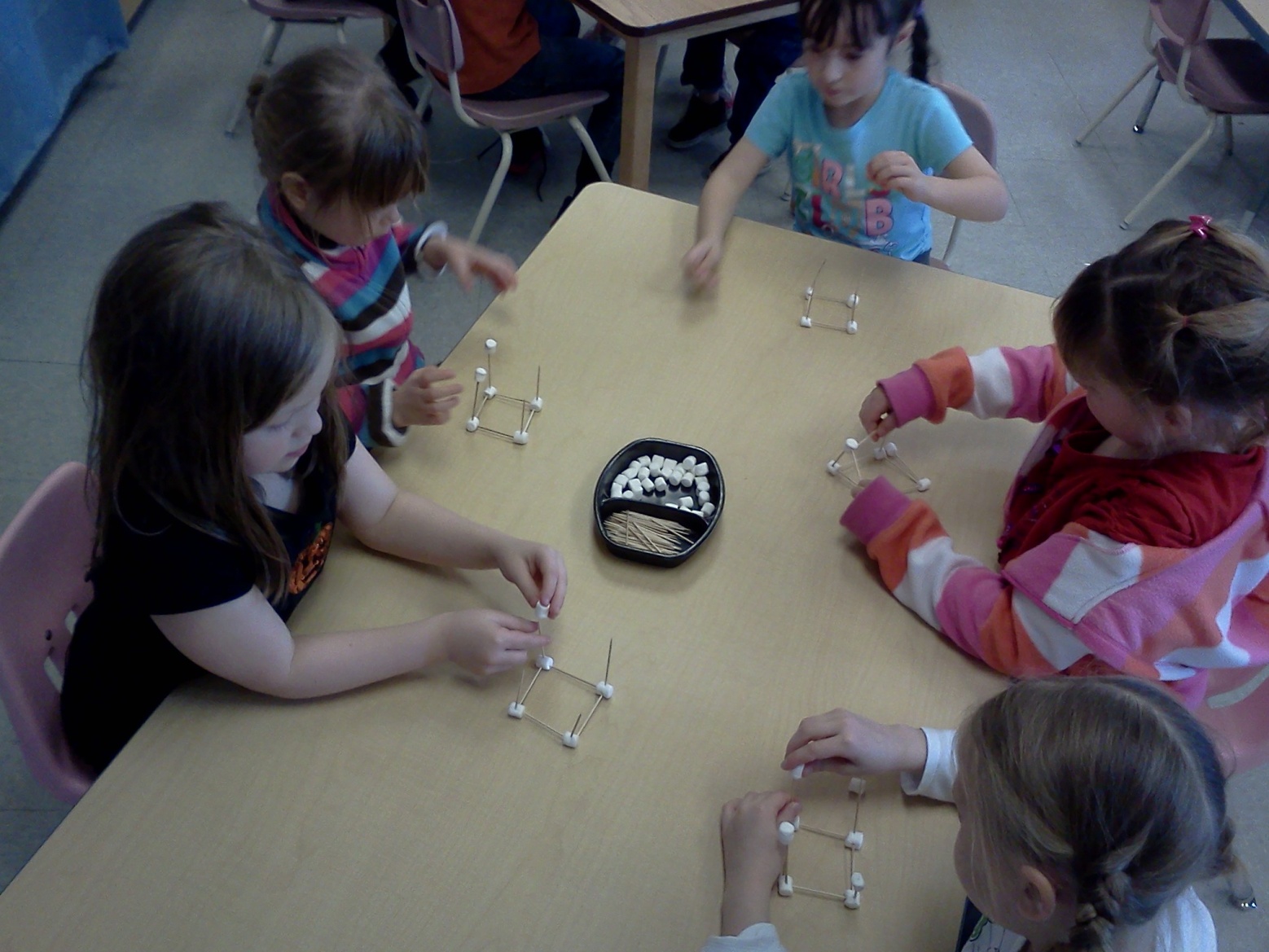 We discovered marshmallows don’t work very well for holding the toothpicks in place….

So we tried straws and clay…we had lots of fun forming our shapes
We learned we needed to start with a base to build our 3D structures just like the foundation of a house
Our finished products on display